Stjórnun samfélagsmiðla
Útvegað af: Internet Web Solutions
The European Commission’s support for the production of this publication does not constitute an endorsement of the contents, which reflect the views only of the authors, and the Commission cannot be held responsible for any use which may be made of the information contained therein.
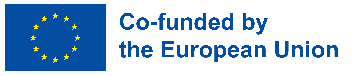 Efnisyfirlit
01
Samfélagsmiðlar
Notkun samfélagsmiðla á 21. öld
Hin dulda hlið samfélagsmiðla
Skilgreining, gerðir og vinsælustu samfélagsmiðlarnir.
Áhættur, glæpir og ráðleggingar.
Persónuleg notkun, fagleg notkun og sem starfsgrein.
02
03
Samfélagsmiðlar
Hvað eru samfélagsnet?
Hugtakið „félagslegt net“ hefur verið notað til að greina samskipti einstaklinga og hópa fólks og samfélaga, frá lokum 19. aldar. Árið 1990, með tilkomu internetsins, færðist hugmyndin um samfélagsnet yfir í sýndarheiminn. Árið 2004 kom Facebook fram, líklega þekktasta samfélagsnet heims (þú hefur kannski séð myndina The Social Network í leikstjórn David Fincher, sem segir sögu Mark Zuckerberg, upphafsmann Facebook), en jafnvel fyrir tilkomu Facebook, voru önnur samfélagsnet virk.
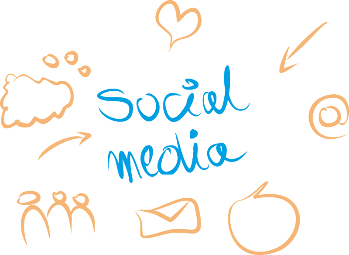 Samfélagsmiðlar
Gerðir samfélagsmiðla
Afþreyingarsamfélagsmiðlar
Í þessari gerð er meginmarkmiðið að neyta stafræns efnis, eins og YouTube eða TikTok.
Samskiptamiðlar byggðir á samböndum
Faglegir samfélagsmiðlar
Sértækir samfélagsmiðlar
Þó er þessi flokkun ekki meitluð í stein mjög opin og sumir þessara flokka gætu skarast. Til dæmis tengir Instagram í dag saman milljónir einstaklinga og er jafnframt notað til að neyta afþreyingar í formi myndbanda og mynda.
Þetta eru samfélagsnet sem miða að því að tengja fólk saman, eins og Facebook.
Þeir eru lagaðir að sérstökum markhóp, eins og TripAdvisor.
Þetta eru þeir sem hafa það að markmiði að skapa fagleg tengsl á milli notenda, eins og LinkedIn.
Samfélagsmiðlar
Vinsælustu samfélagsnetin
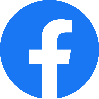 Facebook. Ýtt úr vör árið 2004 með það að markmiði að tengja fólk til að deila upplýsingum, fréttum, myndböndum og myndum. Miðillinn hefur 2,9 milljarða virka notendur árið 2022.
YouTube. Stofnað árið 2005, það er samfélagsnet sérstaklega hugsað til að deila myndböndum, og þaðan kemur hið nýja starfsheiti „youtubers“. Meira en 2,5 milljarðar virkra notenda árið 2022.
Instagram. Því var hleypt af stokkunum árið 2010 og er aðallega notað til að deila myndböndum og myndum. 1,5 milljarðar virkra notenda árið 2022.
Twitter. Var komið á fót árið 2006 og er samfélagsnet fyrir örblogg, með stuttum „tístum“, að hámarki 280 stafir. Meira en 440 milljónir virkra notenda árið 2022.
LinkedIn. Faglegt samfélagsnet stofnað árið 2002, með 310 milljónir virka notendur mánaðarlega árið 2022.
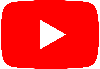 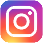 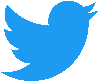 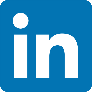 Samfélagsmiðlar
Vinsælustu samfélagsnetin
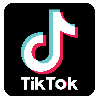 TikTok. Var gefið út árið 2016 og er notað til að deila stuttum myndböndum, þar sem tónlist, klipping og brellur eru allsráðandi. Miðillinn hefur nú þegar 1 milljarð virkra notenda árið 2022.
Pinterest. Var stofnað árið 2010 og er vettvangur til að deila og uppgötva sjónrænt efni. Þessi miðill hefur 444 milljónir virkra notenda árið 2022.
Reddit. Var stofnsett árið 2005 sem frétta- og samfélagsbókamerkjasíða með eins konar undirsamfélögum, eða „subreddits“. Árið 2022 eru 430 milljónir virkra notenda mánaðarlega.
Twitch. Var hleypt af stokkunum árið 2011 og er ein stærsta streymisveita sem streymir beinum útsendingum. Veitan hefur meira en 140 milljónir virka notendur mánaðarlega árið 2022.
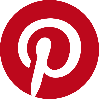 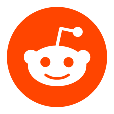 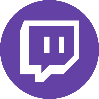 Notkun samfélagsmiðla á 21. öld
Persónuleg notkun
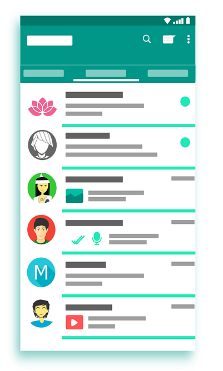 Nú til dags má segja að samfélagsneta sé fyrst og fremst til einkanota: þau gera þér kleift að fylgjast með nýjustu fréttum, kynnast nýju fólki, halda sambandi við fólk sem þú þekkir nú þegar (hvar sem er í heiminum), eiga gagnvirk samskipti við margs konar texta og skemmta þér yfir miklu magni af hljóð- og myndefni.
Samfélagsmiðlar eru skemmtilegir, opnir og breytilegir, en mundu að nota þá á ábyrgan hátt - ekki eyða deginum í að endurhlaða Instagram-síðunni þinni!
Notkun samfélagsmiðla á 21. öld
Fagleg notkun
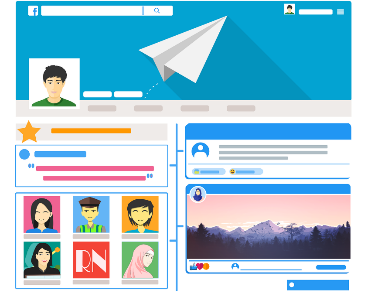 Auk persónulegrar notkunar samfélagsneta er hægt að nota þau á faglegan hátt, hvort sem er til atvinnuleitar, faglegs tengslanets eða sem samfélagsnet fyrirtækja. Fyrir uppbyggingu tengslanets eru til samfélagsnet eins og LinkedIn, Xing eða Womenalia, en frá sjónarhóli fyrirtækis getur það verið til staðar á hvaða samfélagsneti sem er, með þær vörur eða þjónustu sýnilega sem eiga erindi til almennings, sem leið til að ná til nýrra og núverandi viðskiptavina.
Notkun samfélagsmiðla á 21. öld
Fagleg notkun
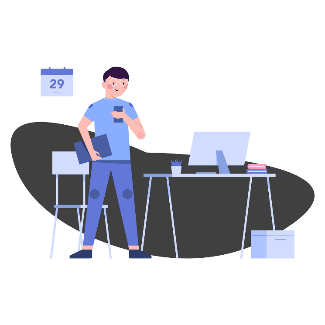 Vegna uppgangs samfélagsmiðla hafa orðið til nýjar starfsstéttir eins og „samfélagsstjóri“ eða „samfélagsmiðlastjóri“ sem starfar við stjórnun og umsjón samfélagsneta fyrirtækja.
Samfélagsnet eru einnig dýrmæt uppspretta upplýsinga, sem gerir rannsakendum kleift að vinna úr viðeigandi gögnum fyrir félagsfræðilegar rannsóknir, sem snúa að félagslegri hegðun fólks, auk þess sem fyrirtækjum er sjálfum mögulegt að öðlast mikilvægar upplýsingar fyrir fyrirtæki sitt.
Notkun samfélagsmiðla á 21. öld
Samfélagsmiðlar sem starfsgrein: áhrifavaldar
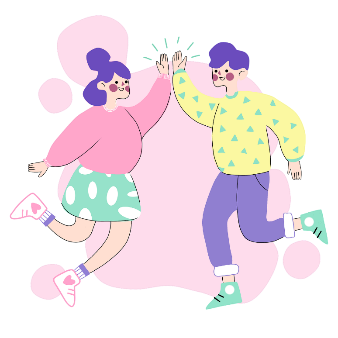 Þú veist líklega nú þegar hvað áhrifavaldur er, en við munum gefa þér formlega skilgreiningu: „áhrifavaldur“ eða álitsgjafi, er einstaklingur sem hefur gert samfélagsmiðla að starfi sínu vegna lífsstíls, skoðana eða gilda, og hefur töluverðan fjölda fylgjenda eða áskrifenda. Þetta er ein af þeim nýju starfsgreinum sem voru ekki til fyrr en fyrir 20 árum, og falla því í sama flokk og „youtuber“ eða „streamer“, þó að þau síðarnefndu séu líka yfirleitt talin til áhrifavalda.
Notkun samfélagsmiðla á 21. öld
Samfélagsmiðlar sem starfsgrein: áhrifavaldar
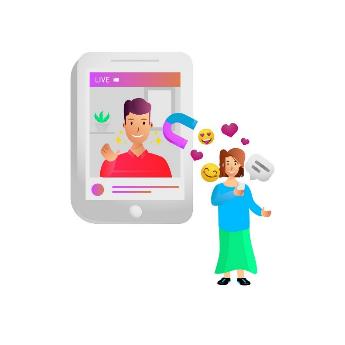 Starfið er þó ekki auðvelt og yndislegt, eins og það kann að virðast; það eru ekki allir sem geta lifað af því og það er líka andlega lýjandi, þar sem þú setur allt þitt daglega líf í sviðsljósið og fórnar þar með friðhelgi einkalífs þíns.
Þú gætir fylgst með eða þekkt einhver af eftirfarandi:
Notkun samfélagsmiðla á 21. öld
Samfélagsmiðlar sem starfsgrein: áhrifavaldar
Dæmi um áhrifavald:
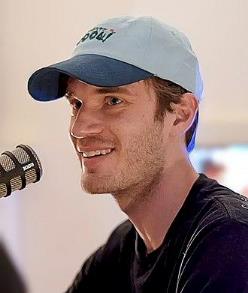 PewDiePie. Þessi sænski youtuber hefur verið virkur síðan 2010 og er nú þegar með meira en 110 milljónir áskrifenda, sem gerir hann að einum af elstu youtuberum á YouTube vettvangnum og einnig einn af þeim þekktustu. Hann hefur helst tileinkað sér gerð afþreyingarmyndbanda og tölvuleikja. Árið 2016 var hann skráður af tímaritinu Time sem einn af 100 áhrifamestu mönnum heims.
Notkun samfélagsmiðla á 21. öld
Samfélagsmiðlar sem starfsgrein: áhrifavaldar
Dæmi um áhrifavald:
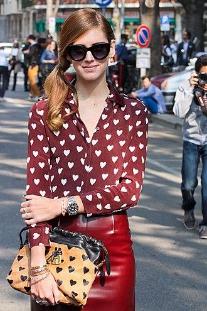 Chiara Ferragni. Ítalskur áhrifavaldur og frumkvöðull sem tileinkar efni sitt tísku og lífsstíl, hún er einnig þekkt um allan heim, er með tæplega 28 milljónir fylgjenda á Instagram og bloggið hennar „The Blonde Salad“, sem hefur verið virkt síðan 2009, fær þúsundir heimsókna á hverjum degi.
Hin dulda hlið samfélagsmiðla
Áhættur samfélagsmiðla
Þrátt fyrir að samfélagsnet geti haft margt gott í för með sér, má ekki gleyma því að þau hafa sínar skuggahliðar, þar sem leynast fjölmargar hættur, svo sem:
Takmörkuð persónuvernd. Mundu að allt sem þú hleður upp á internetið verður skráð að eilífu einhvers staðar, svo íhugaðu mikilvægi einkalífs þíns.
Samfélagsmiðlafíkn. Það er mikilvægt að setja sér mörk þegar þú notar samfélagsmiðla, því notkun þeirra getur leitt til alvarlegrar fíknar sem fjarlægir þig frá fólkinu í kringum þig.
Neteinelti. Alltaf þegar þú verður vitni að því að einhver leggur einhvern annan í einelti á netinu (og í raunveruleikanum) ættirðu að tilkynna það til yfirvalda svo að þau geti gripið til viðeigandi aðgerða.
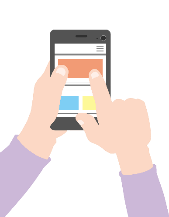 Hin dulda hlið samfélagsmiðla
Áhættur samfélagsmiðla
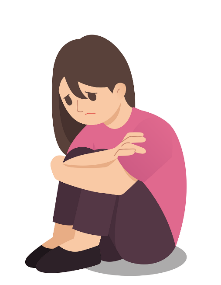 Fjárkúgun. Vertu varkár með hvað þú birtir á samfélagsmiðlum til að forðast að verða fyrir fjárkúgun. Ef slíkt kemur fyrir þig skaltu tilkynna það til yfirvalda.
Falsfréttir. Ekki láta óáreiðanlegar fjölmiðlafréttir hafa áhrif á þig, reyndu alltaf að athuga hvort upplýsingarnar eru traustar.
Raunveruleikaskekkja. Stundum gefa samfélagsmiðlar ranga mynd af stöðugri hamingju annars fólks, sem er bæði óraunhæf og getur leitt til þess að sá raunveruleiki sem þú skynjar, sé skekktur.
Hin dulda hlið samfélagsmiðla
Glæpir á samfélagsmiðlum
Þar sem hætturnar eru margar eru einnig brot á samfélagsnetum sem hvert land tekur til í löggjöf sinni, en sem almennt má draga saman á eftirfarandi hátt:
Vefveiðar eða eftirlíkingar (e. phishing and impersonation). Þegar þú gefur upp persónulegar upplýsingar á samfélags- netum getur fólk notað þær til að herma eftir þér eða einhverjum öðrum í þeim tilgangi að nálgast persónulegar upplýsingar um annað fólk. Til dæmis notar fólk tæknina til að ná í kynferðislegar myndir til að kúga fé frá viðkomandi.
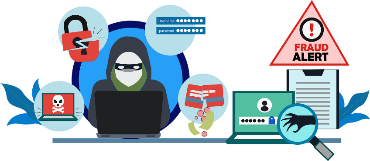 Hin dulda hlið samfélagsmiðla
Glæpir á samfélagsmiðlum
Einelti og neteinelti. Þetta er glæpur sem er of algengur og sér stað þegar fólk tjáir óvægna gagnrýni eða meiðandi ummæli, hótar og viðheldur áframhaldandi áreitni. Hugsaðu alltaf um einstaklinginn á bak við skjáinn, þegar þú beinir athugasemdum að honum/henni. Viðkomandi gæti liðið andlegar þjáningar vegna þessa.
Ærumeiðingar og rógburður. Þetta brot varðar árásir á heiður og æru einstaklings eða fyrirtækis. Tjáningarfrelsið verður að vera takmörkunum háð, enda ekki hægt að nota það sem afsökun til að ráðast á aðra án afleiðinga.
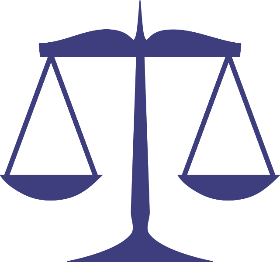 Hin dulda hlið samfélagsmiðla
Ráðleggingar
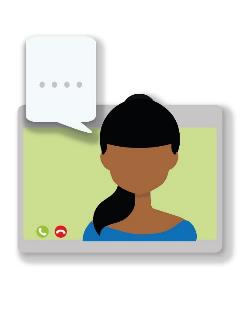 Vertu á varðbergi gagnvart ókunnugum.
Ekki gefa upp persónulegar upplýsingar eins og heimilisfang eða símanúmer.
Hafðu reikningana þína aðeins sýnilega fólki sem þú þekkir með því að breyta persónuverndarstillingunum þínum.
Athugaðu reglur hvers samfélagsnets; oft eru reglur brotnar vegna vanþekkingar, til dæmis þegar kemur að lágmarksaldri til skráningar. Þekktu réttindi þín og skyldur.
Hin dulda hlið samfélagsmiðla
Ráðleggingar
Ekki birta of persónulegar myndir, eða myndir af öðru fólki án samþykkis þeirra.
Finndu út hvaða yfirvöld þú ættir að hafa samband við ef þú verður vitni að glæp á samfélagsmiðlum.
Tilkynntu móðgandi athæfi eða hugsanlega glæpi. Samfélagsnet hafa einnig möguleika á að loka fyrir reikninga ef þér finnst þú vera áreitt(ur) eða ráðist á þig á einhvern  hátt.
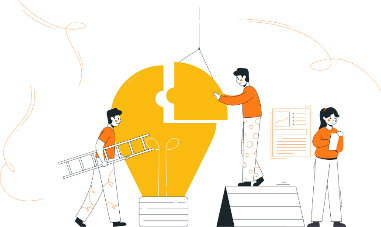 Verkefni
Byggt á því sem þú hefur lært í þessari námseiningu, geturðu leyst verkefnin á komandi glærum?
Þú verður að taka ákvarðanir um flóknar aðstæður, þar sem þú notar þá þekkingu sem þú hefur aflað þér.
Taktu ákvarðanir
Víkkaðu sjóndeildarhringinn
Þú verður að opna hugann og hugsa eins og þú værir í raun og veru í aðstæðunum, með því að nota þitt besta verkfæri: heilann.
Verkefni 1: Að nota samfélagsmiðla til að fá vinnu
Kynning: Um hvað snýst þetta?
Við skulum tala um LinkedIn. Faglegt samfélagsnet, sem stofnað var árið 2002 af Reid Hoffman og Konstantin Guericke, hefur nú meira en 830 milljónir meðlima og meira en 58 milljónir skráðra fyrirtækja.
LinkedIn er notað til að tengja saman fagfólk og fyrirtæki sem leita að sameiginlegum snertiflötum í starfi, og nýjum viðskiptatækifærum. Þess vegna eru tvær tegundir reikninga: fyrirtækjasnið og notendasnið (e.  the company profile/the user profile). Auk þess er mjög áhugavert svæði á miðlinum tileinkað atvinnuleit, þar sem hundruð atvinnutilboða eru birt daglega og notendur geta sótt um.
Verkefni 1: Að nota samfélagsmiðla til að fá vinnu
Sjálft verkefnið: Hvað á að gera?
Í þessu verkefni munum við leiðbeina þér í því að búa til þinn eigin faglega LinkedIn notendareikning, svo að þú getir notað hann í leit að atvinnutækifærum og til að efla fagleg tengsl þín.
Það er mjög mikilvægt að hafa í huga að LinkedIn er faglegt samfélagsnet, svo ímyndaðu þér að þú sért á skrifstofu fullri af viðskiptafólki í drögtum og jakkafötum. Myndir þú ekki haga þér á kurteisan og faglegan hátt?
Verkefni 1: Að nota samfélagsmiðla til að fá vinnu
Ferli: Hvað ætla ég að gera?
Farðu á https://www.linkedin.com/ og búðu til reikning. Þú getur líka halað niður appinu á Android eða iOS á snjallsíma eða spjaldtölvu. Bættu við persónulegum upplýsingum þínum. Þegar þú smellir á join er reikningurinn þinn tilbúinn. Nú byrjar mikilvægasti hlutinn: að fylla út prófílinn þinn til að gera hann faglega aðlaðandi. Þú hefur kannski enga starfsreynslu eða menntun, en ekki hafa áhyggjur - það gerir þig ekki minna fagmannlega(n)!
Ljúktu við notendareikninginn þinn. Bættu við prófílmynd (ekki setja mynd af fríinu þínu á ströndinni!), bættu við góðri faglegri samantekt, starfsreynslu þinni og menntun.
Eigðu samskipti við fólk til að byggja upp fagleg tengsl.
Nokkur ráð til að stjórna LinkedIn prófílnum þínum: hugsaðu vel um stafsetningu, ekki afrita og líma sömu upplýsingar úr ferilskránni þinni, ekki vera feimin(n), hafðu samband við fólk á kurteisan og virðingarfullan hátt og leggðu áherslu á það góða sem þú hefur fram að færa.
Verkefni 1: Að nota samfélagsmiðla til að fá vinnu
Hæfniviðmið: Hvað mun ég læra?
Hæfni (DigiComp)

2.2 Samnýting í gegnum stafræna tækni.
2.5 Siðareglur á netinu.
2.6 Stjórnun stafrænnar sjálfsmyndar (e. digital identity).
Hæfni (EntreComp)

2.1 Sjálfsvitund og sjálfsgeta.
2.5 Að virkja aðra.
3.1 Að eiga frumkvæði.
Hæfni (LifeComp)

P1 Sjálfstjórn.
S2 Samskipti.
L1 Persónuþroski.
Verkefni 1: Að nota samfélagsmiðla til að fá vinnu
Niðurstöður: Hvað tek ég með mér heim?
Hvað fannst þér um þessi fyrstu samskipti innan faglegs samfélagsnets? Nú hefur þú þinn eigin LinkedIn prófíl og getur byrjað að finna þín eigin atvinnutækifæri á netinu.
Samfélagsmiðlar eru mjög áhugavert tæki í dag. Nýjar starfsstéttir hafa meira að segja skapast í kringum þá, eins og staða ,,samfélagsstjóra". Hins vegar geta samfélagsmiðlar líka unnið gegn þér, svo þú ættir að athuga hvaða upplýsingar eru til um þig á netinu. Þar geta vinnuveitendur líka leitað að þér og fundið upplýsingar eða myndir sem þú vilt kannski ekki að þeir finni. Gættu að friðhelgi einkalífs þíns og orðspori þínu á netinu.
Að lokum mælum við með því að þú skoðir listann yfir frekari gögn í þessu verkefni, þar sem þú finnur áhugaverða tengla á síður og myndbönd þar sem þú getur öðlast dýpri þekkingu á efninu.
Haltu áfram að læra! ;)
Verkefni 2: Stjórnun samfélagsmiðla fyrir stafræna fyrirtækið þitt
Kynning: Um hvað snýst þetta?
Eins og þú hefur lesið og lært um, hafa á undanförnum árum orðið til ný starfsheiti sem tengjast samfélagsmiðlum. Dæmi um þau eru samfélagsstjóri eða samfélagsmiðlastjóri, sem eru tileinkuð stjórnun netviðveru fyrirtækja og netsamfélagi þeirra. Samfélagsmiðlar eru því mikilvægt og dýrmætt tæki fyrir fyrirtæki til að eiga samskipti við markhóp sinn og afla fleiri viðskiptavina.
Líklega notarðu félagslegt net í daglegu lífi og þú getur nýtt þér þekkingu þína, og þekkingu sem þú hefur öðlast í þessari þjálfun, til að yfirfæra hana í raunverulegar aðstæður, alveg eins og frumkvöðull myndi gera.
Verkefni 2: Stjórnun samfélagsmiðla fyrir stafræna fyrirtækið þitt
Sjálft verkefnið: Hvað á ég að gera?
Í þessu verkefni verður þú að setja þig í spor frumkvöðuls. Ímyndaðu þér að þú sért með fyrirtæki og finndu út hvaða samfélagsnet myndi hæfa fyrirtækinu best.
Þegar þú hefur ákvarðað það skaltu búa til reikning, sem þitt eigið verkefni, og búa til faglega ímynd fyrirtækisins, auk að minnsta kosti 3 útgefinna texta/rita sem þú myndir birta ef þú ættir fyrirtæki.
Verkefni 2: Stjórnun samfélagsmiðla fyrir stafræna fyrirtækið þitt
Ferli: Hvað ætla ég að gera?
Ímyndaðu þér að þú sért með fyrirtæki: veldu hvers konar starfsemi, vörur og/eða þjónustu sem þú býður, og markhóp fyrirtækisins. Það er mikilvægt að þú hugsir hópinn sem fyrirtækið talar til; um hugsanlegar þarfir þeirra og eiginleika þeirra, á hvaða aldri er fólkið, kemur það frá þéttbýli eða dreifbýli, hver er smekkur þeirra?
Þegar þú hefur borið kennsl á það fólk sem fyrirtækið talar til skaltu skoða vinsælustu samfélagsnetin í dag og íhuga hvar markhópurinn þinn gæti fallið inn í. Gerðu nokkrar rannsóknir á netinu, þar sem þú getur fundið rannsóknir sem tengjast eiginleikum notenda hvers og eins.
Að lokum skaltu búa til reikning fyrir ímyndaða fyrirtækið þitt og búa til fyrirtækjaímynd þína, auk 3 útgefinna texta/rita. Þú getur notað verkfæri eins og Canva (https://www.canva.com/) til að hanna lógóið þitt og færslur. Mundu að færslurnar ættu að einblína á það besta í vörum þínum eða þjónustu, en einnig koma einhverju áleiðis til notandans, sem vekur forvitni eða skemmtun. Skoðaðu listann yfir gögn!
Verkefni 2: Stjórnun samfélagsmiðla fyrir stafræna fyrirtækið þitt
Hæfniviðmið: Hvað mun ég læra?
Competence (DigiComp)

1.3 Umsjón með gögnum og upplýsingum.
2.6 Stjórnun stafrænnar sjálfsmyndar (e. digital identity).
3.1 Þróun stafræns efnis..
5.3 Að nota stafræna tækni á skapandi hátt.
Competence (LifeComp)

S2 Samskipti.
L1 Persónuþroski.
Competence (EntreComp)

1.2 Sköpun.
2.3 Að virkja gögn og efnivið.
3.2 Áætlanagerð og stjórnun.
Verkefni 2: Stjórnun samfélagsmiðla fyrir stafræna fyrirtækið þitt
Niðurstöður: Hvað tek ég með mér heim?
Hvað segirðu? Fannst þér áhugavert að setja þig í spor frumkvöðla með fyrirtæki í hinum stafræna heimi?
Verklegar æfingar af þessu tagi hjálpa þér að læra á áhrifaríkan hátt hvað þú myndir gera í alvöru starfi, hvort sem þú ert samfélagsstjóri fyrirtækis, eða hvort þú ert að stofna þitt eigið fyrirtæki og vilt hafa viðveru á netinu í gegnum samfélagsmiðla.
Mundu að þú getur skoðað gagnalistann (hér að neðan) sem tengist þessu verkefni, til að fá ítarlegri upplýsingar og finna ráð og brellur sem gera þér kleift að framkvæma verkefnin á skilvirkari hátt.
Sjálfsmat
Fjölvalsspurningar: efldu nám þitt
Spurning 1: Hvert eftirfarandi samfélagsneta er hugsað til uppbyggingar faglegs tengslanets? 
a) Reddit.
b) LinkedIn.
c) TripAdvisor.
d) Allt ofantalið er rétt.
Spurning 2: Hvert eftirfarandi er áhætta sem felst í notkun samfélagsmiðla?

a) Skekkt veruleikasýn.
b) Skert einkalíf.
c) Fíkn.
d) Allt ofantalið er rétt.
Spurning 3: Hvað ættir þú að gera ef þú verður var/vör við neteinelti?

a) Ég ætti ekki að skipta mér að einhverju sem kemur mér ekki við.
b) Ég ætti að móðga gerandann.
c) Ég ætti að láta viðeigandi yfirvöld vita.
d) Allt ofantalið er rétt.
Sjálfsmat
Fjölvalsspurningar: efldu nám þitt
Spurning 5: Hvenær geta samfélagsmiðlar verið hjálplegir?

a) Þegar leitað er að starfi.
b) Þegar sambandi er haldið við vini í öðrum löndum.
c) Þegar komið er á faglegum samböndum (tengslaneti).
d) Allt ofantalið er rétt.
Spurning 4: Hvert er hlutverk samfélagsstjóra?

a) Stjórnun á rafrænum viðskiptum fyrirtækis.
b) Stjórnun á samfélagsmiðlum fyrirtækis.
c) Stjórnun á viðskiptavinum fyrirtækis.
d) Allt ofantalið er rétt.
Sjálfsmat
Fjölvalsspurningar: efldu nám þitt
Spurning 1: Hvert eftirfarandi samfélagsneta er hugsað til uppbyggingar faglegs tengslanets? 
a) Reddit.
b) LinkedIn.
c) TripAdvisor.
d) Allt ofantalið er rétt.
Spurning 2: Hvert eftirfarandi er áhætta sem felst í notkun samfélagsmiðla?

a) Skekkt veruleikasýn.
b) Skert einkalíf.
c) Fíkn.
d) Allt ofantalið er rétt.
Spurning 3: Hvað ættir þú að gera ef þú verður var/vör við neteinelti?

a) Ég ætti ekki að skipta mér að einhverju sem kemur mér ekki við.
b) Ég ætti að móðga gerandann.
c) Ég ætti að láta viðeigandi yfirvöld vita.
d) Allt ofantalið er rétt.
Sjálfsmat
Fjölvalsspurningar: efldu nám þitt
Spurning 5: Hvenær geta samfélagsmiðlar verið hjálplegir?

a) Þegar leitað er að starfi.
b) Þegar sambandi er haldið við vini í öðrum löndum.
c) Þegar komið er á faglegum samböndum (tengslaneti).
d) Allt ofantalið er rétt.
Spurning 4: Hvert er hlutverk samfélagsstjóra?

a) Stjórnun á rafrænum viðskiptum fyrirtækis.
b) Stjórnun á samfélagsmiðlum fyrirtækis.
c) Stjórnun á viðskiptavinum fyrirtækis.
d) Allt ofantalið er rétt.
Samantekt
B
A
D
C
Samfélagsmiðlar
Hin dulda hlið samfélagsmiðla
Að nota samfélagsmiðla
Varúðarráðstafanir og ráð
Það má nota samfélagsmiðla í ýmsum tilgangi: til afþreyingar(Twitch, YouTube), samskipta (Facebook), faglegra tengsla (LinkedIn), leit að hótelum (TripAdvisor)...
Samfélagsmiðlar eiga sér skuggahlið, þar sem ýmsar hættur ber að forðast, eins og fíkn og skekkt veruleikasýn.
Samfélagsnet geta verið til einkanota, til viðskiptanota í gegnum samfélagsstjóra sem stjórna þeim, og þau geta jafnvel orðið starfsvettvangur, eins og í tilfelli áhrifavalda.
Þú ættir að athuga hverjar reglurnar eru innan hvers samfélagsnets, ekki birta of persónulegar upplýsingar og vertu vakandi fyrir netglæpum.
Takk fyrir!
Fetaðu áfram lærdómsveginn á www.projectspecial.eu!